Intergemeentelijke preventie
Middenkempen
Kader
Oproep Agentschap Zorg en Gezondheid voor structurele ondersteuning gezondheidspreventiebeleid
Strategisch plan ‘De Vlaming leeft gezonder in 2025’ en Kempense visienota Drugbeleid
Nauwe samenwerking met Logo Kempen
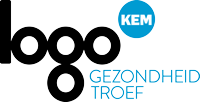 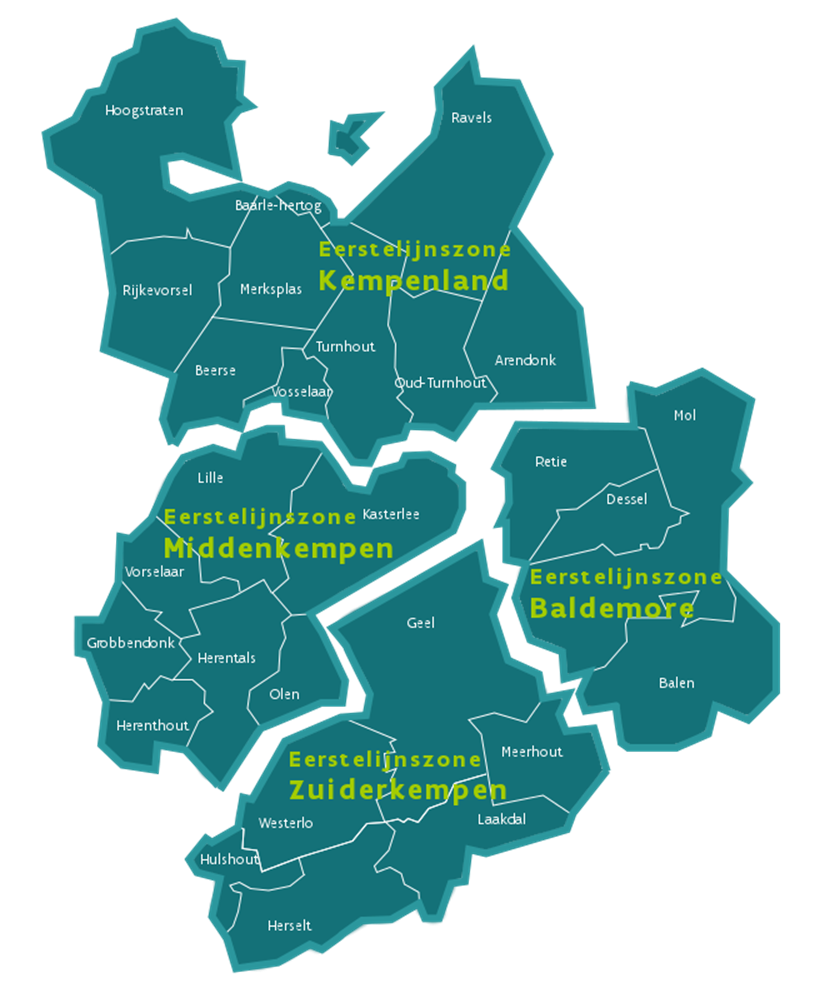 Opstart in 2020
Fien: Middenkempen
	en Vosselaar, Beerse en Oud-Turnhout

Sandy: Zuiderkempen

Ellen: ondersteuning
Missie en visie
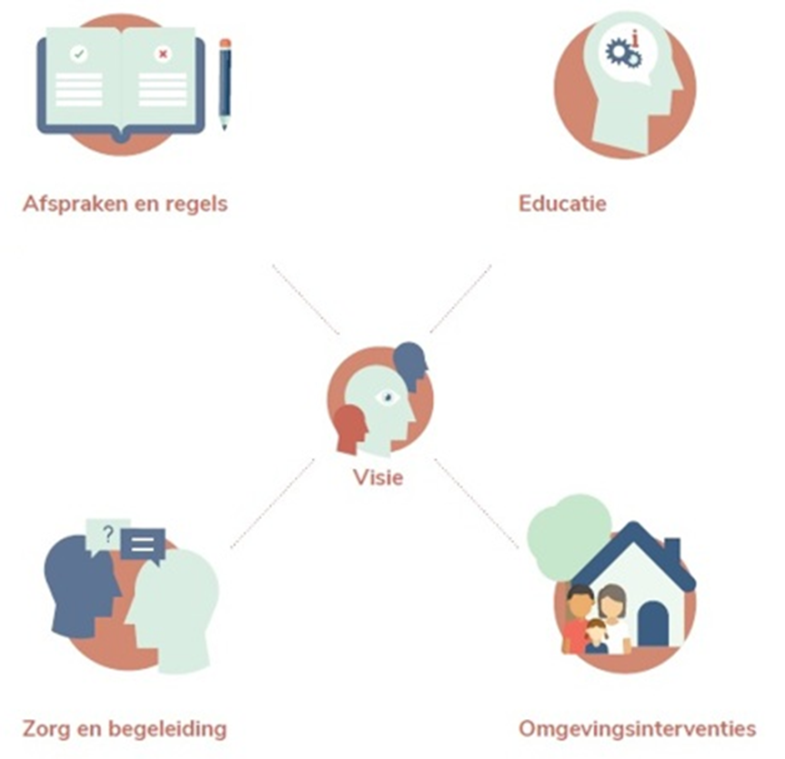 Missie
Inwoners van de betrokken gemeenten zijn veerkrachtiger 
en leven gezonder op vlak van alcohol en andere drugs tegen 
2025

Visie
Duurzaamheid
Proportioneel universalisme 
Health in all policies
Best Practices
Beleidsmatig werken
Strategische doelstellingen
Welzijnsbeleid
Campagnes naar de algemene bevolking
Hulpverleningsaanbod in kaart brengen
1. Welzijnsbeleid
Onderwijs
Educatie
Regels en afspraken
Zorg en begeleiding
Omgevingsinterventies
1. Welzijnsbeleid
Onderwijs
EDUCATIE 
Leerlijn VAD
www.logokempen.be/bol-ster
www.noknok.be
www.geluksdriehoek.be
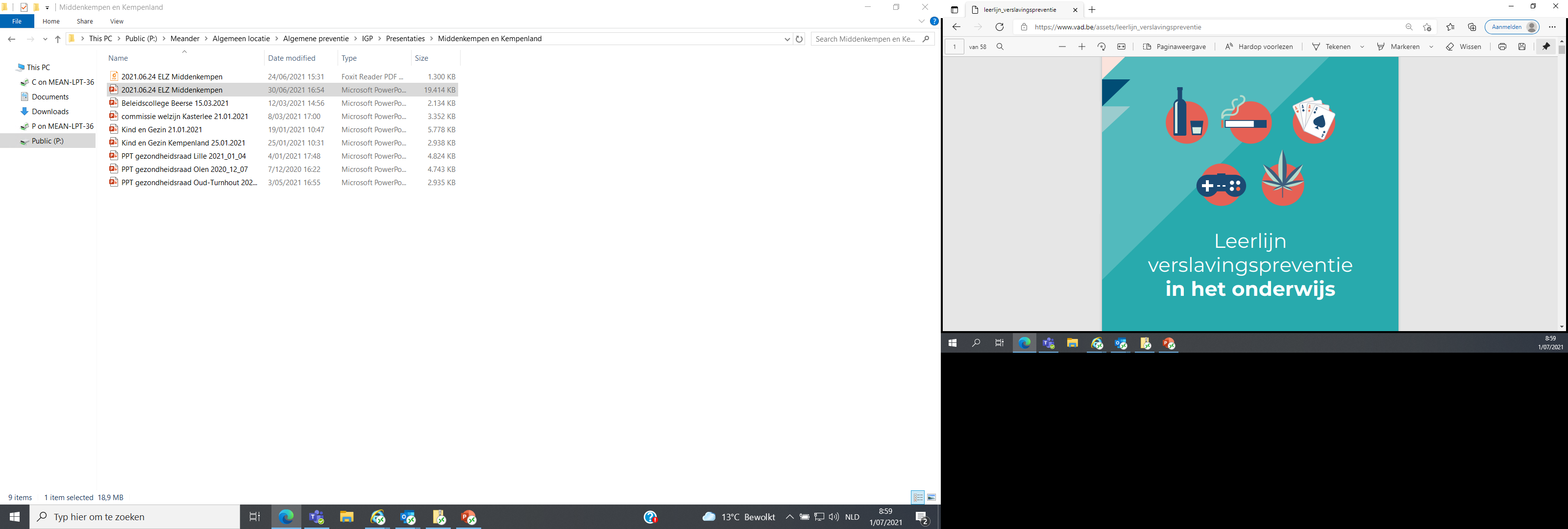 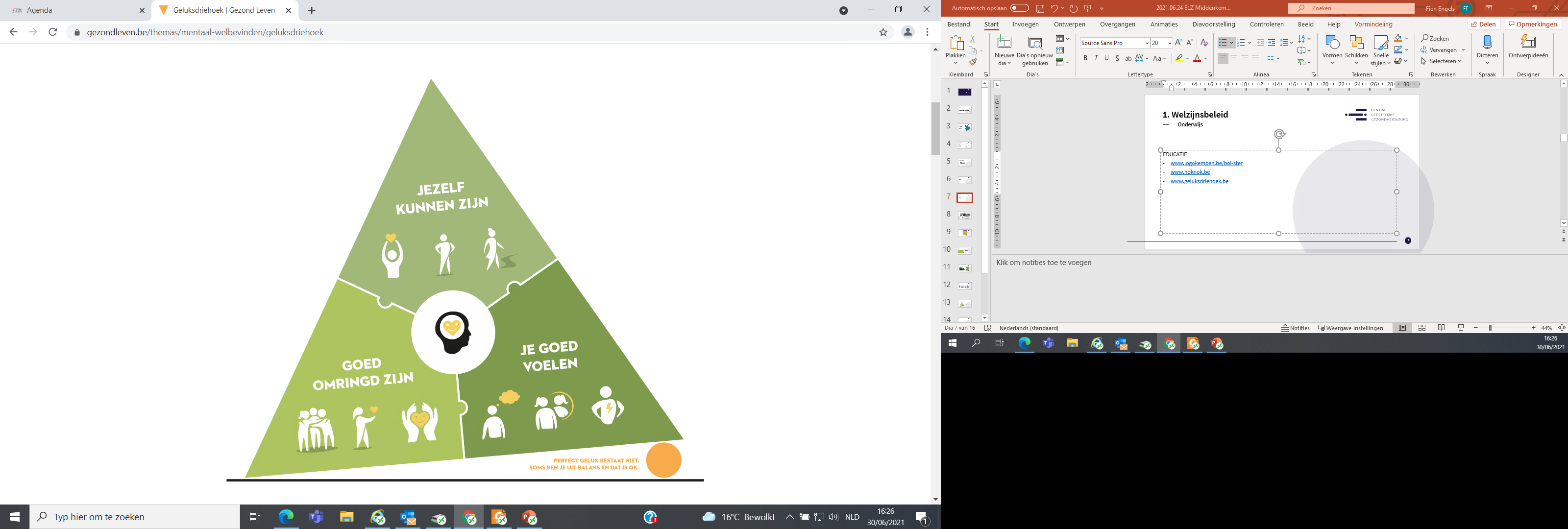 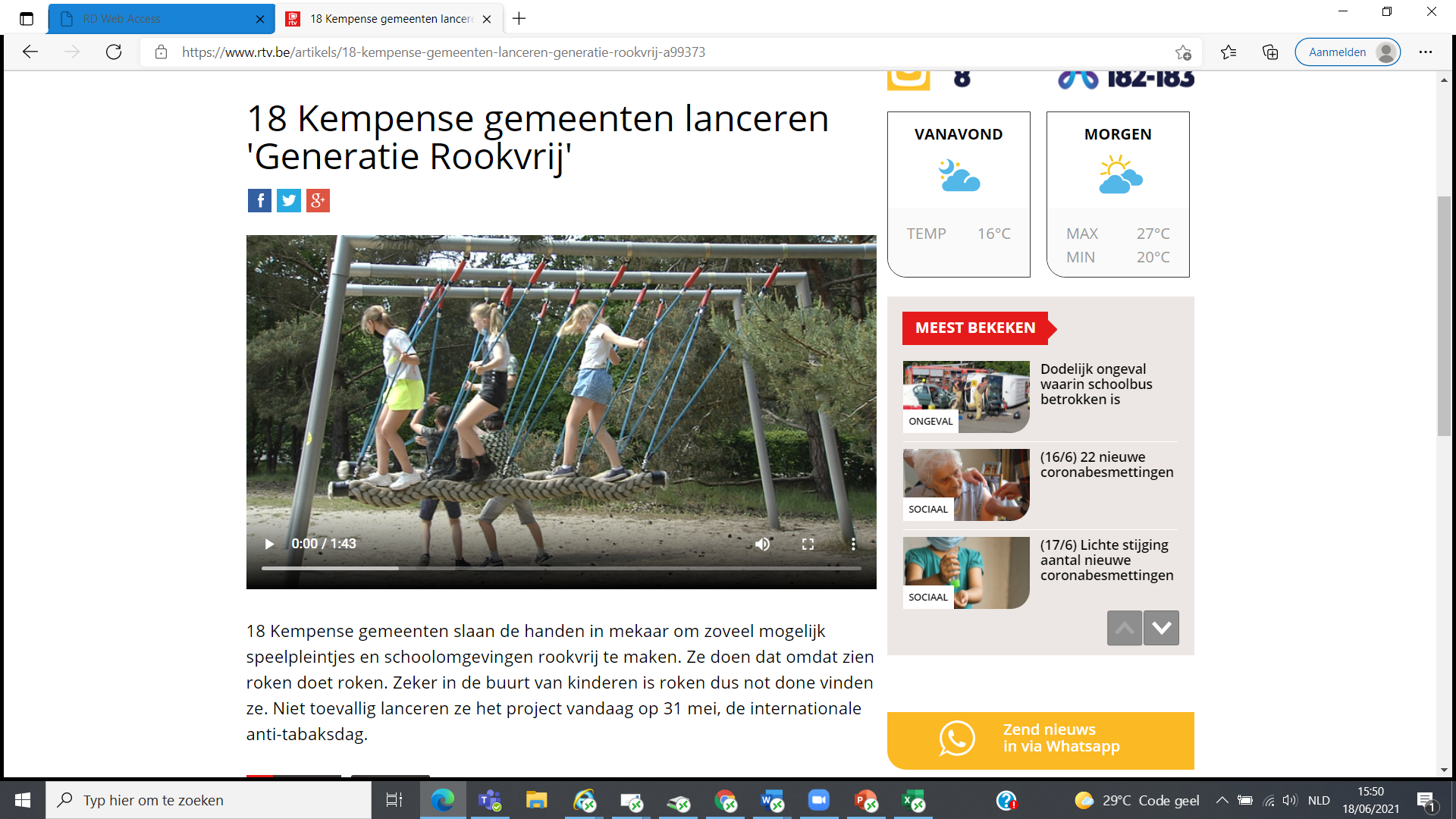 2.  Campagnes
1.	   Generatie rookvrij
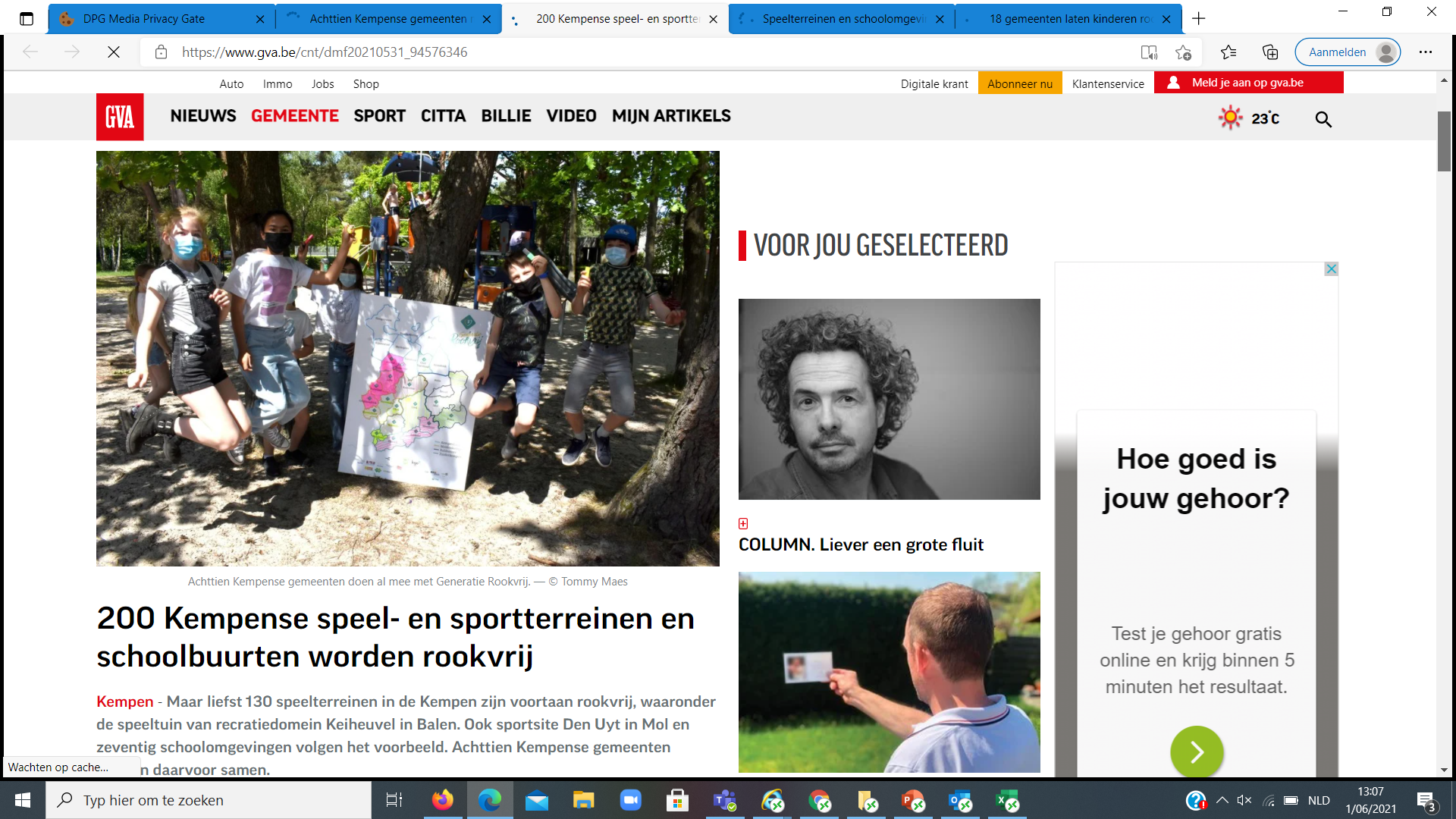 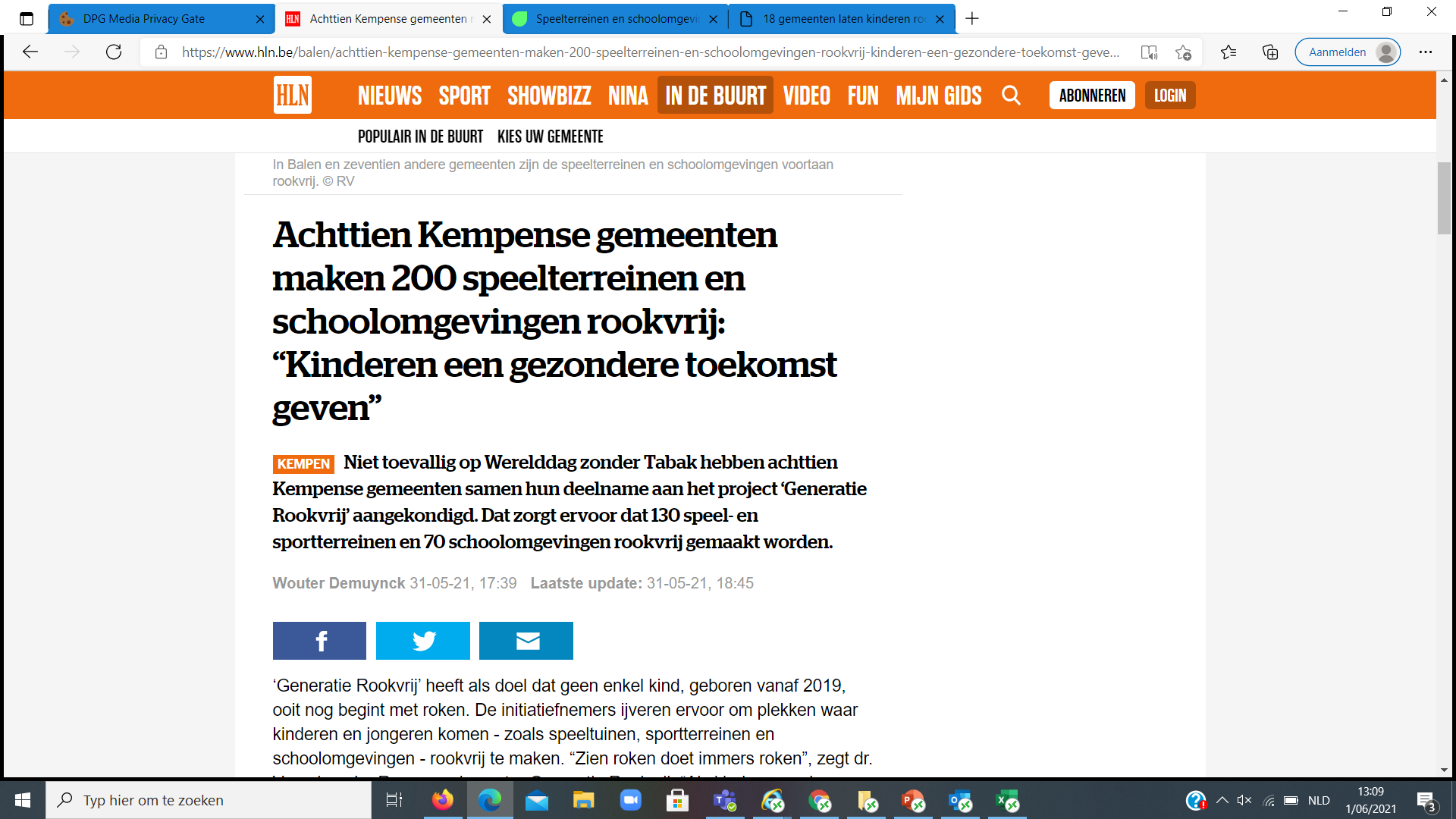 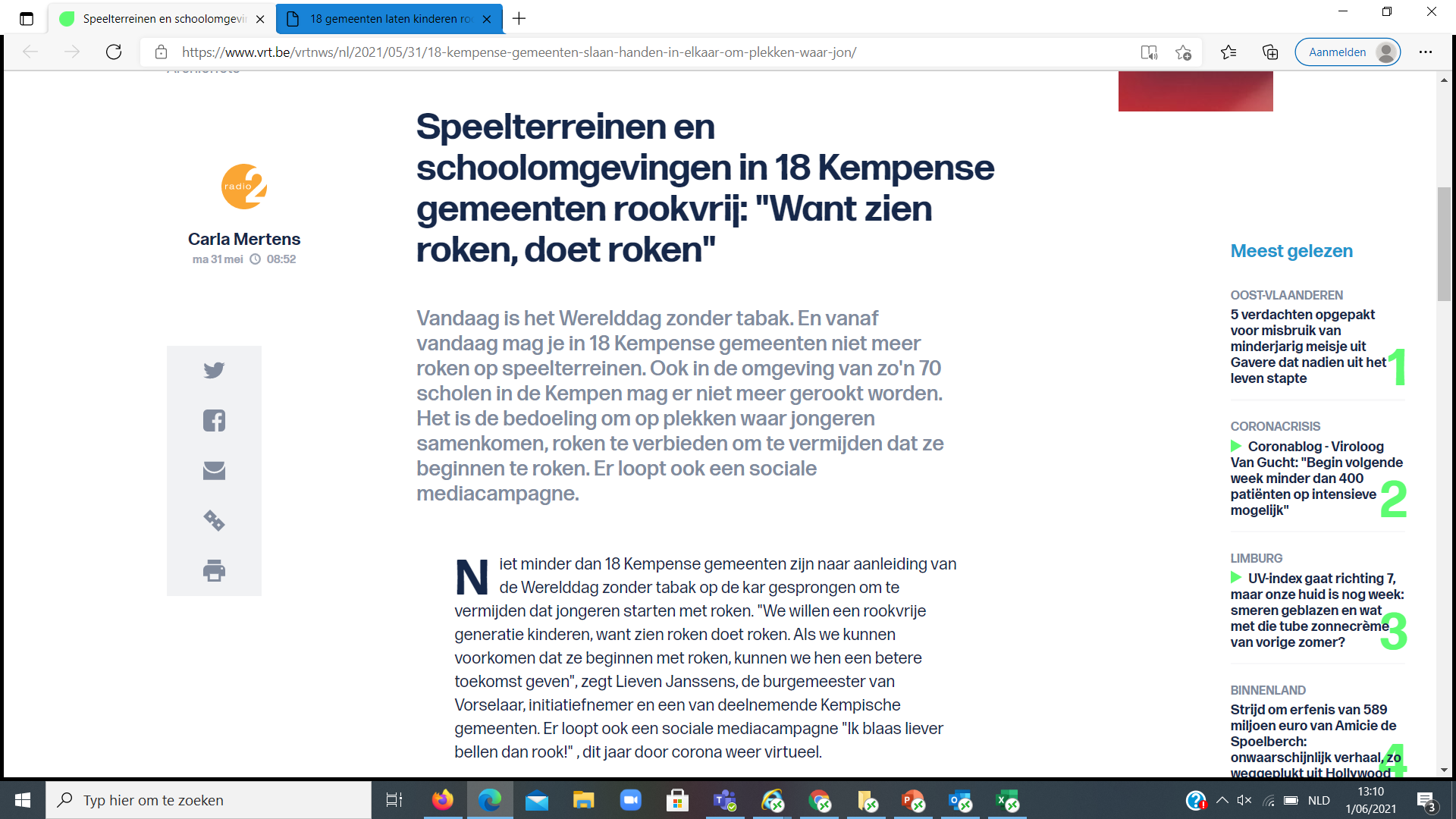 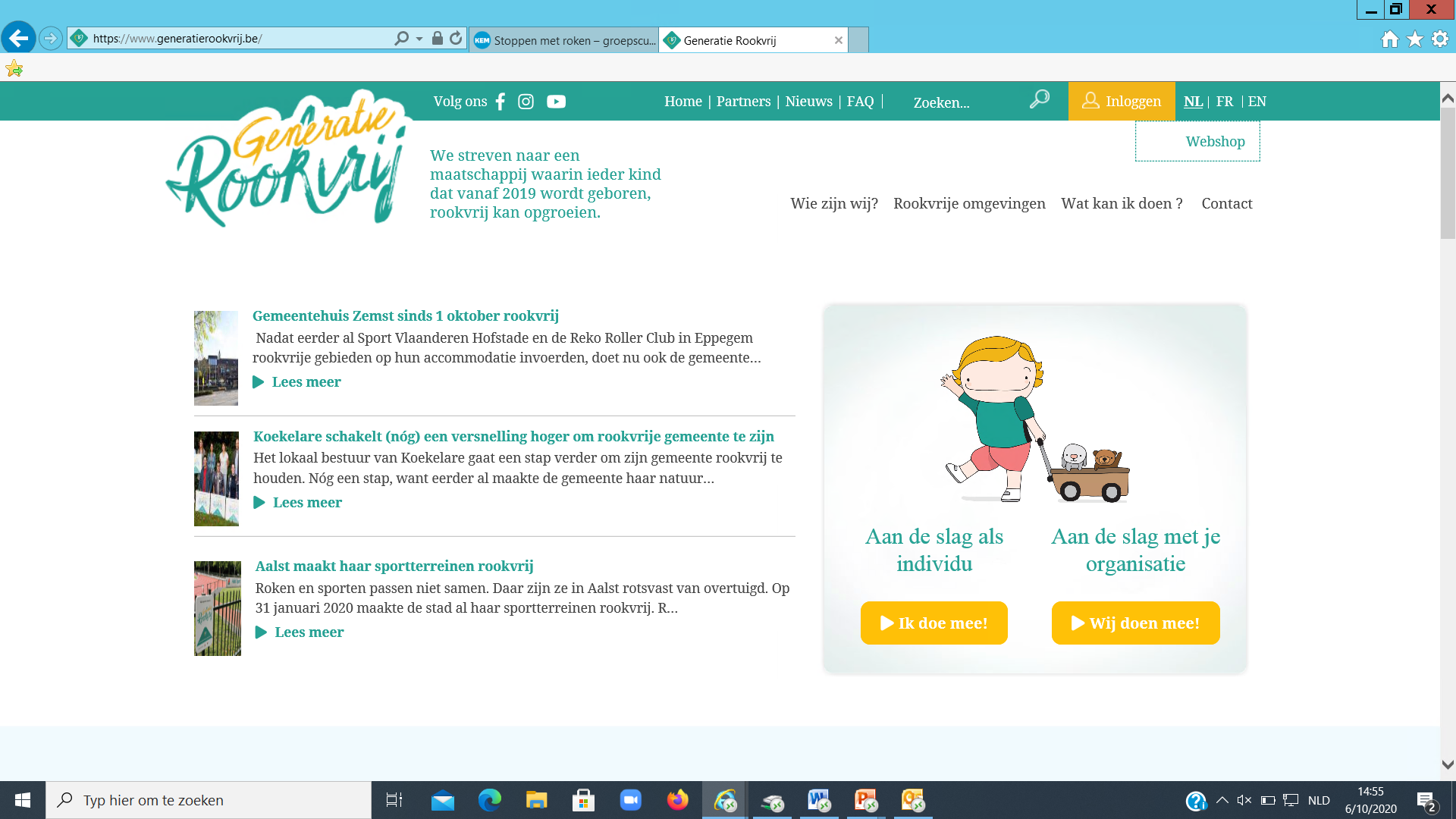 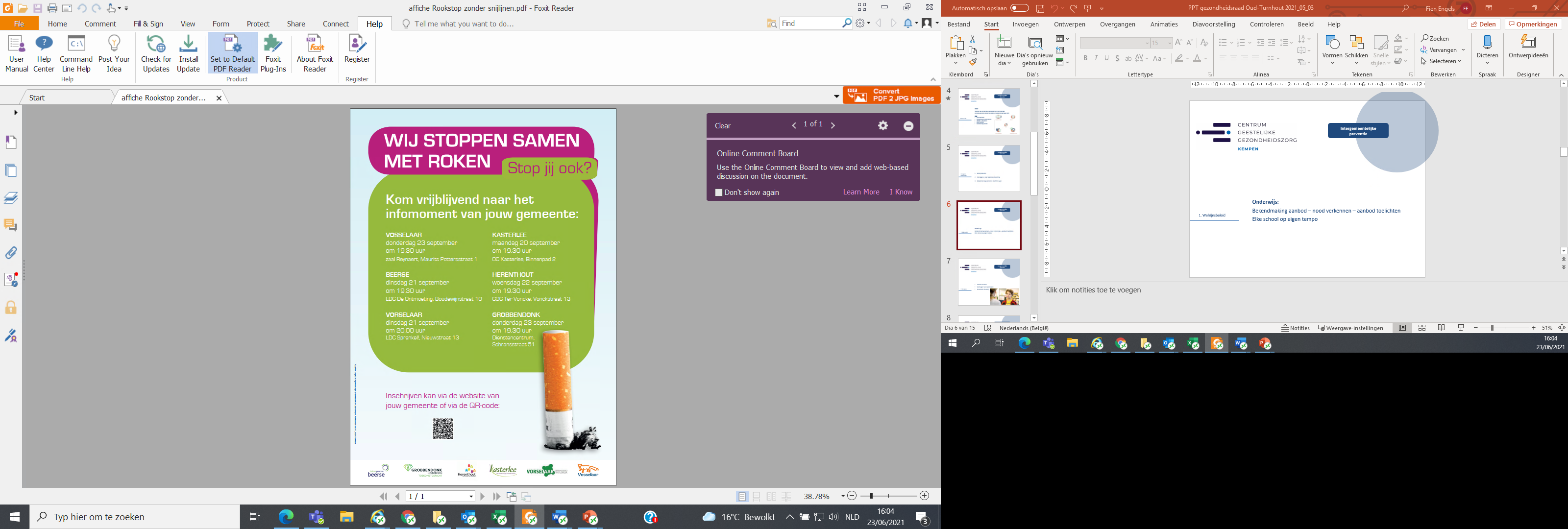 2. Campagnes
Generatie rookvrij
2.  Campagnes
1. Generatie rookvrij
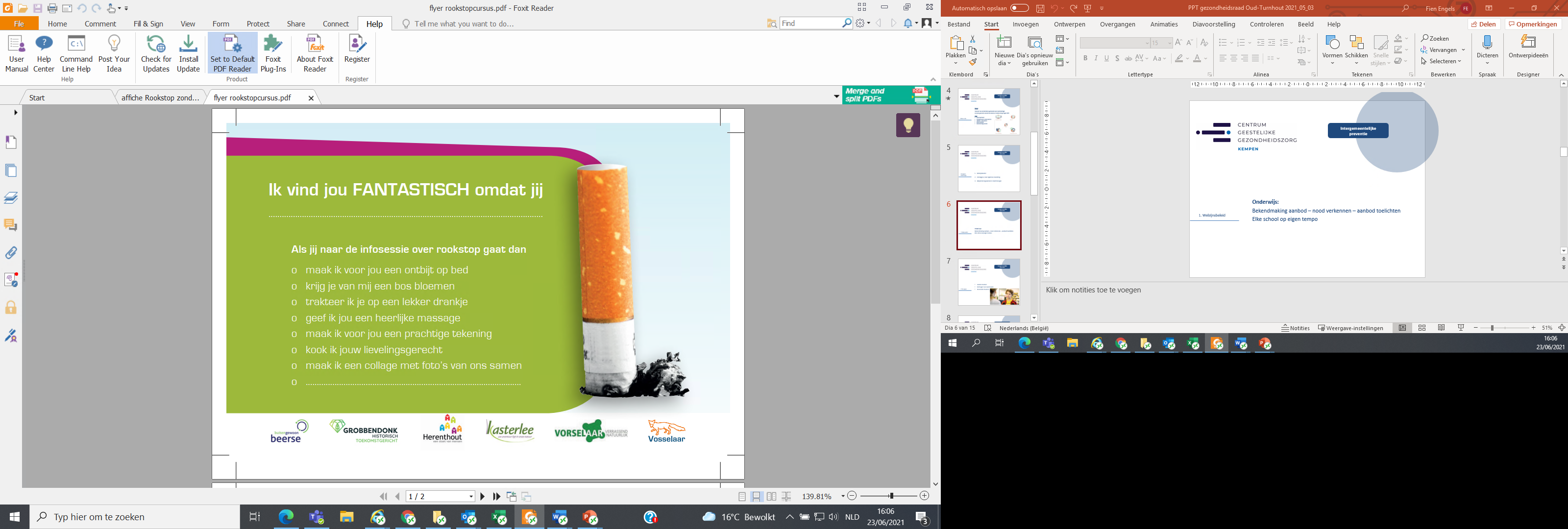 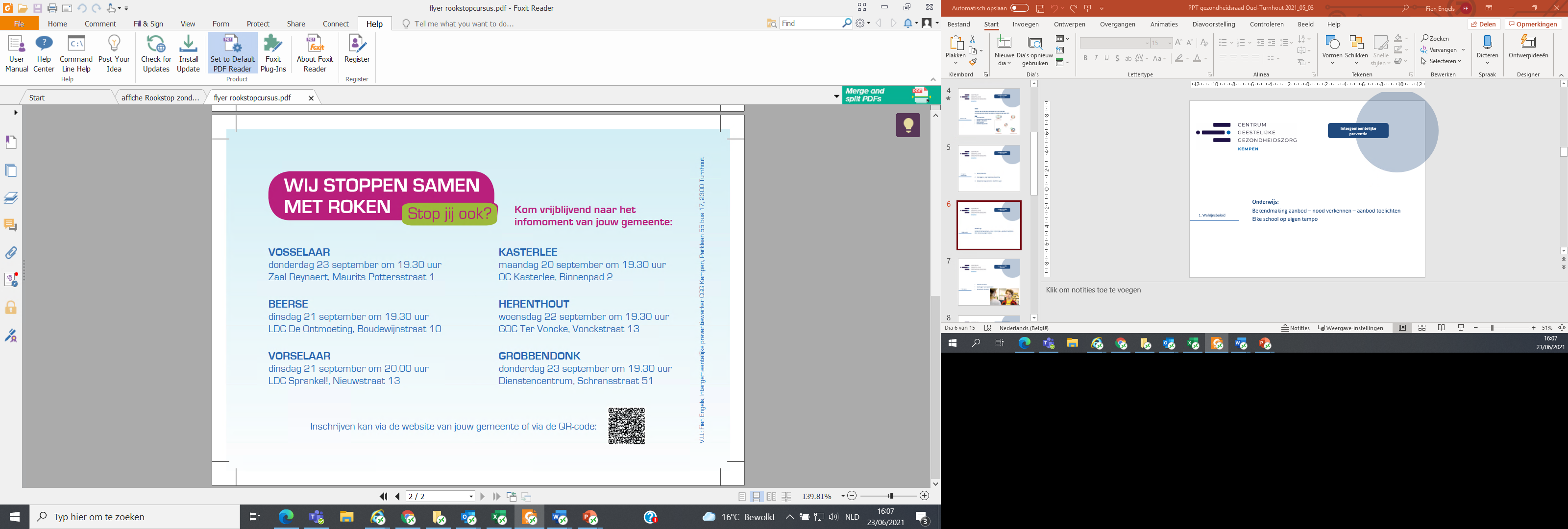 2.  Campagnes
2. Als kleine kinderen groot worden
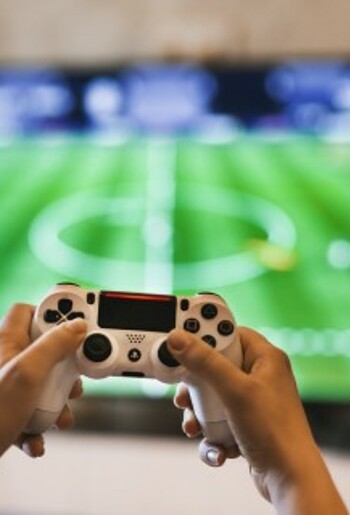 gamen
Tabak, alcohol en drugs (TAD)
2.  Campagnes
2. Als kleine kinderen groot worden
inschrijven
2.  Campagnes
3. Infosessies veerkracht
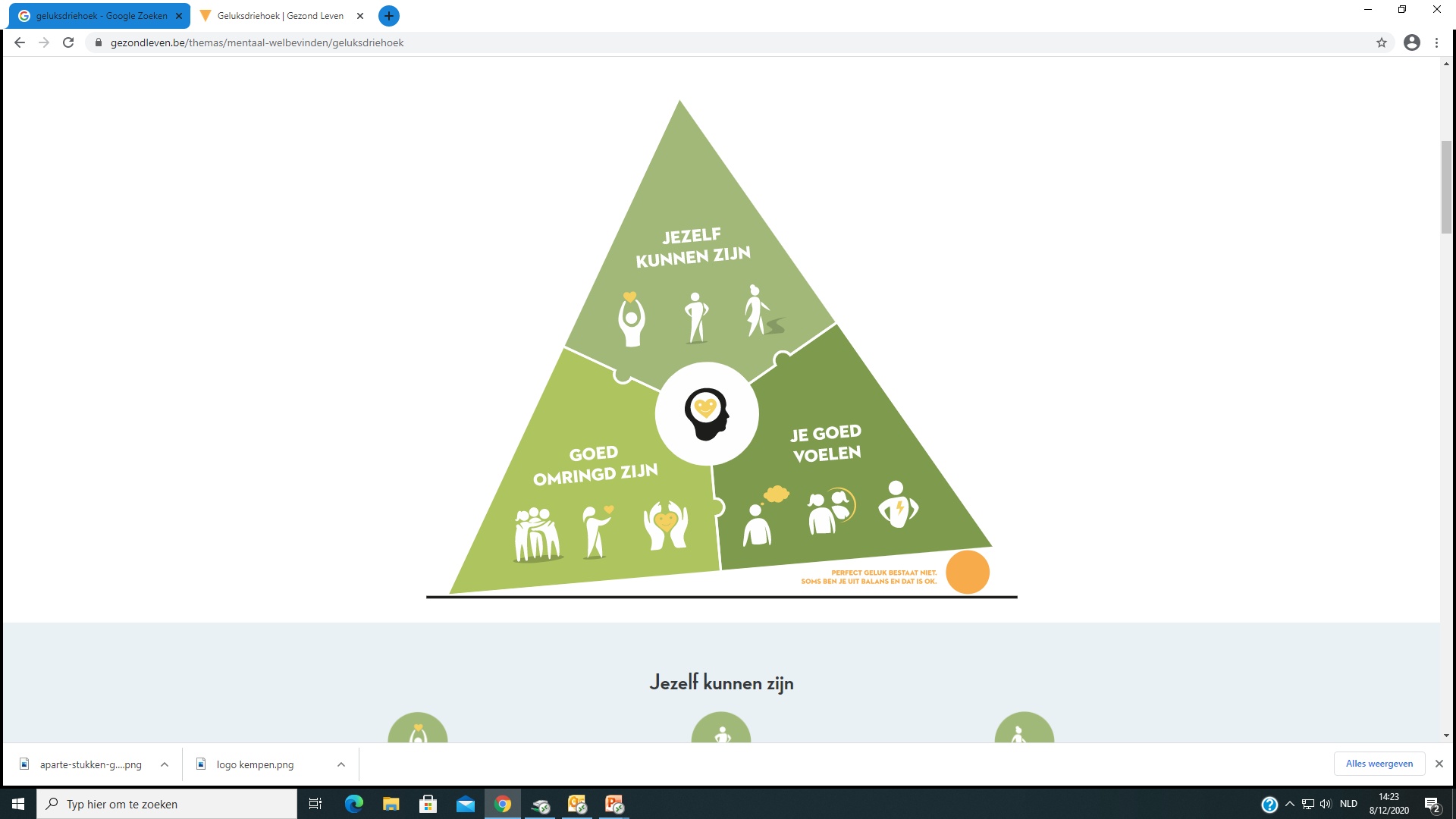 Geluksdriehoek
Algemene infosessie in elke gemeente

3 à 4  verdiepende sessies in elke gemeente
3. Hulpverleningsaanbod in kaart brengen
Vraag vanuit gemeentes naar laagdrempelig hulpverleningsaanbod
Hiaten in kaart brengen
Afstemming tussen verschillende zorgaanbieders
Contactgegevens

Fienengels@cggkempen.be
Preventie@cggkempen.be
0483 59 21 21
Bedankt!